“Length of Ribbon”
Important Note:
If you can see this box, then the slide show is not playing and the reveal won’t work. 

Here is the solution:

If you are using PowerPoint, click on Slide Show, then click on From Current Slide.

If you are using Google Slides, click on View then Present.
Steve Wyborney
www.stevewyborney.com
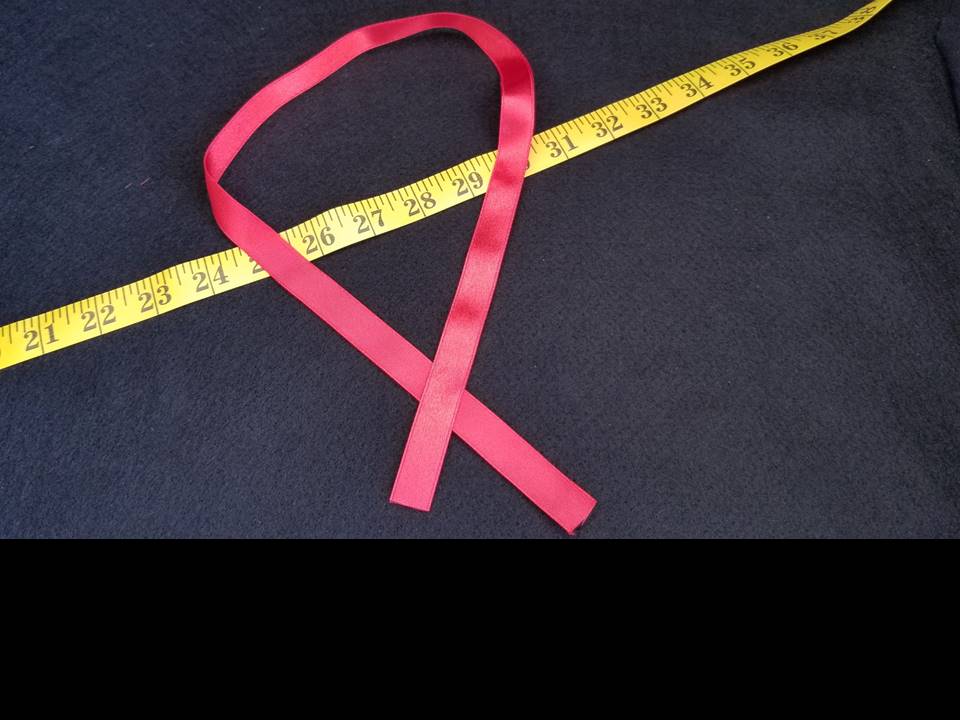 When straightened, how many inches long is the ribbon?
As the clues appear, use the information to narrow the possibilities to a smaller set.  After each clue, use estimation again to determine which of the remaining answers is the most reasonable.
Write down your first estimate.  After each clue, you’ll see if your estimate is still a possibility.  After each clue, if it is no longer possible write down a new estimate – and be prepared to explain why you chose it.
Steve Wyborney
www.stevewyborney.com
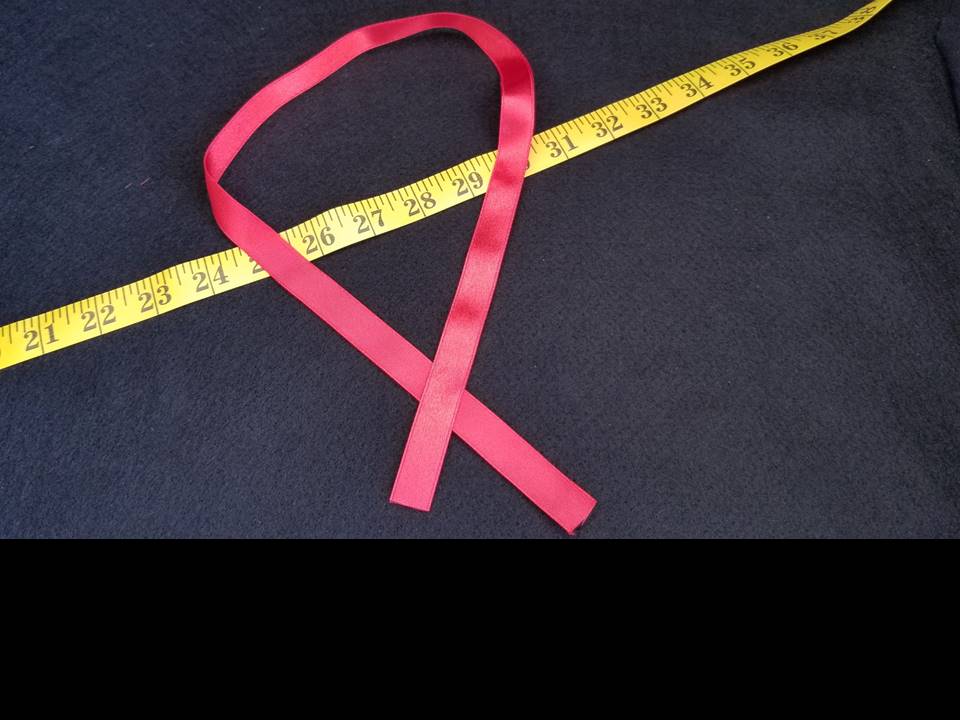 Clue #1
Clue #1
The answer is between 25 and 40.
Clue #2
Clue #2
Cross out the missing numbers:  
18, 21, 24, ___, ___, ___, ___, ___,
Clue #3
Clue #3
The answer is an even number.
Clue #4
Clue #4
The answer does not include 
the digit 8.
Clue #5
Clue #5
The answer is not equal to the number of cents made by 2 dimes, 2 nickels, and 2 pennies.
Steve Wyborney
www.stevewyborney.com
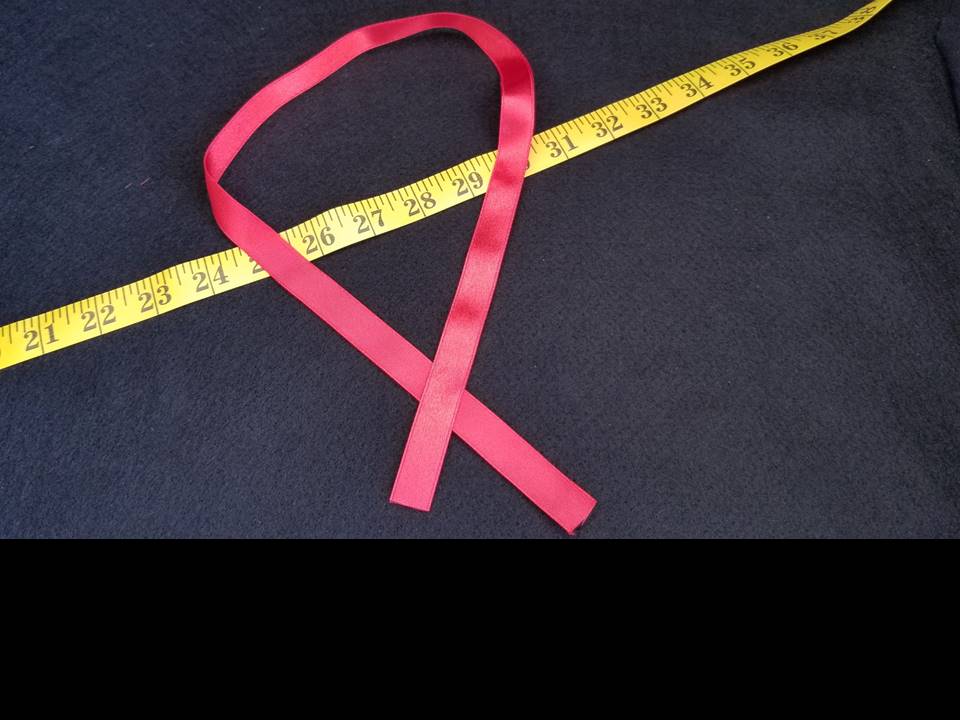 After seeing the clues, you have narrowed the possibilities to a small set of numbers.  Before you see the answer, select your final estimate.  Write it down, and explain to someone why you chose that number.
Steve Wyborney
www.stevewyborney.com
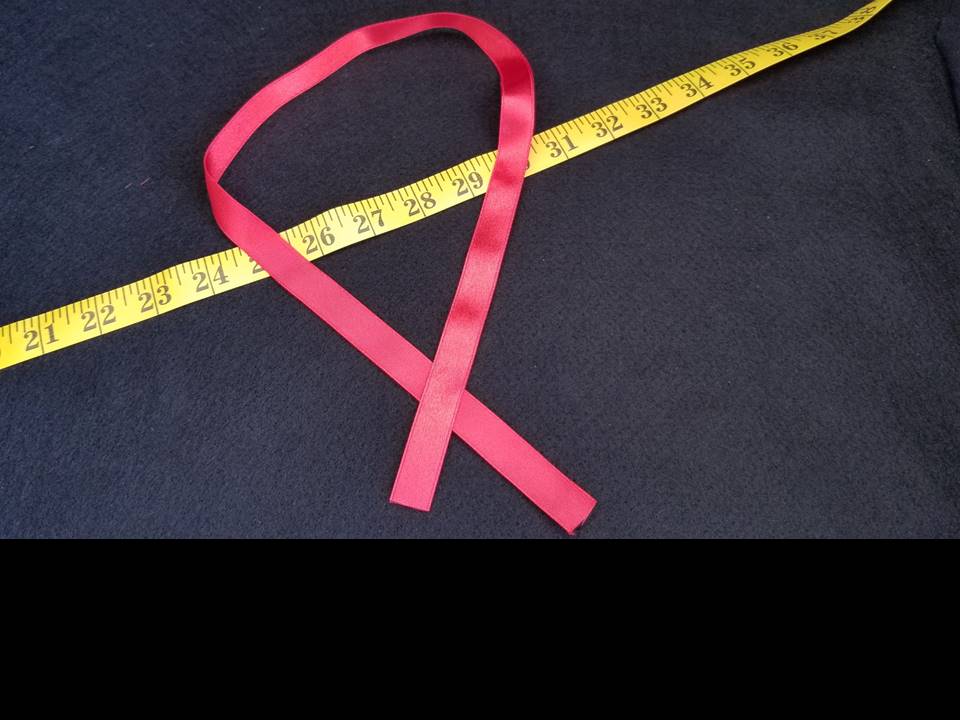 26 inches
The Reveal
Click to see the answer.
Important Note:
If you can see this box, then the slide show is not playing and the reveal won’t work. 

Here is the solution:

If you are using PowerPoint, click on Slide Show, then click on From Current Slide.

If you are using Google Slides, click on View then Present.
Steve Wyborney
www.stevewyborney.com
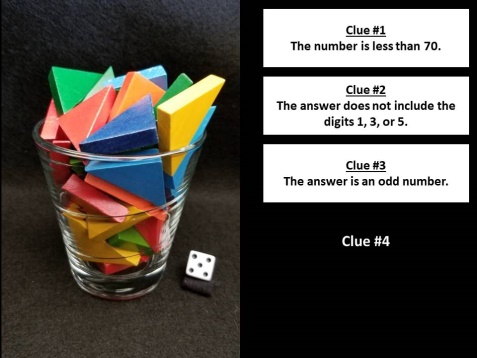 51 Esti-Mysteries
Click here to download more free Esti-Mysteries.
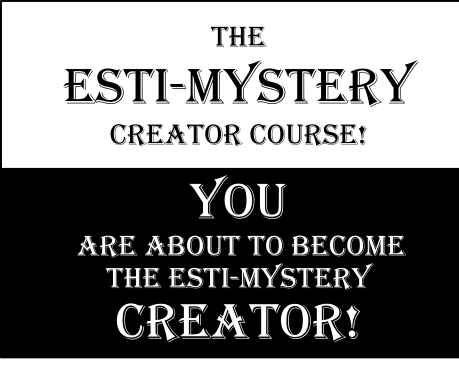 The Esti-Mystery Creator Course
This is the course I’ve designed to teach you how to create
your own Esti-Mysteries that are tailored for your class.
More Free, Downloadable Resources From Blog Posts
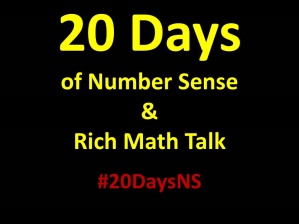 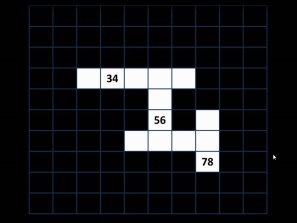 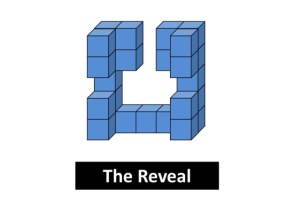 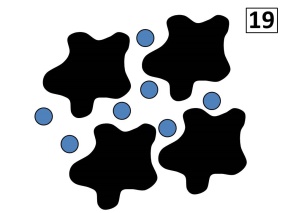 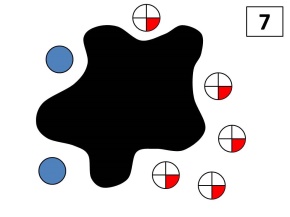 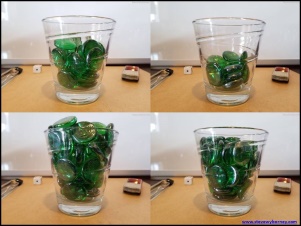 The Original 
50 Splat! Lessons
20 Days of 
Number Sense 
& Rich Math Talk
The Maze 
Hundreds Chart
The Original 
20 Fraction 
Splat! Lessons
The Original 
80 Cube Conversations
Lessons
The Original 40 Estimation Clipboard Sets